Cargo Handling Simulator2-MHBO
Korte Geschiedenis Tankers
1872	Eerste zeegaande stoom aangedreven tanker wordt gebouw [De Vaderland]1886	3000t DWT tanker Gluckauf1893	Gluckauf loopt aan de grond bij Fire Island (New York)1942/45 	+500 T2-tankers worden gebouwd in de VS	De standaard T2 		159m lang		20,7m breed 		16613t DWT1950	Kolen worden vervangen door aardolie1959	Eerste tanker > 100000t DWT vaart [Universe Apollo]1967	Suez kanaal sluit, alle scheepvaart moet omvaren via Kaap de Goede Hoop1979	Grootste tanker ooit gebouwd gaat in de vaart >560000t DWT en 458m lang
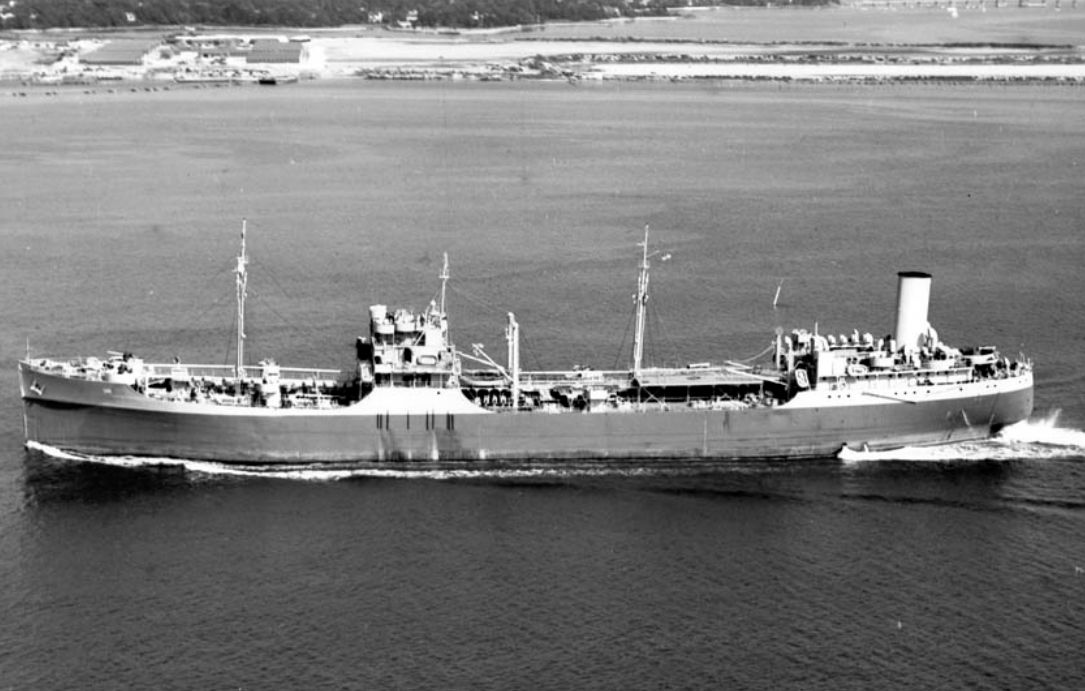 Rampen olie tankers
Korte Geschiedenis Tankers
Internationaal Verdrag ter voorkoming van verontreiniging door schepen
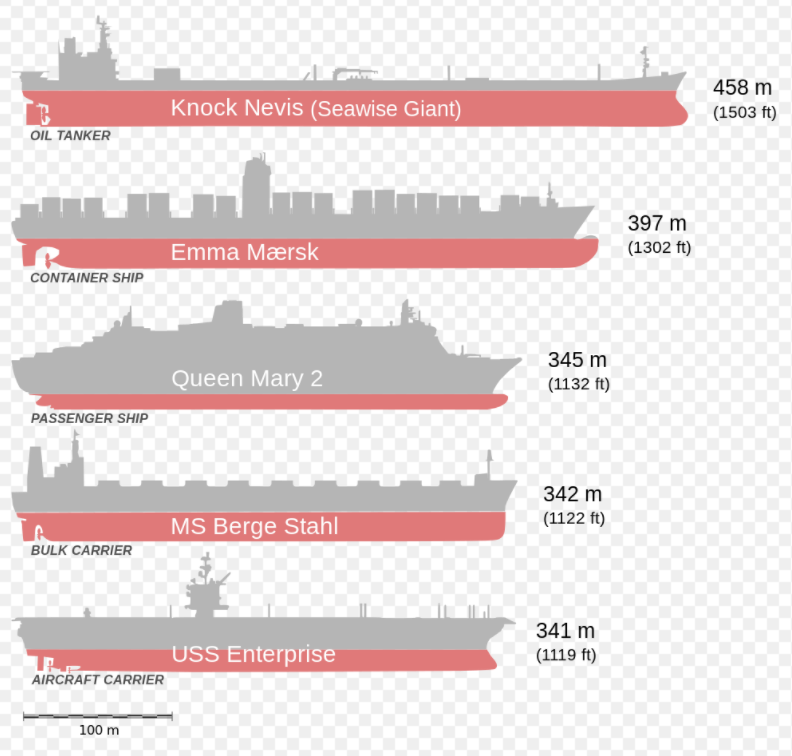 Is een verdrag van de IMO om vervuiling door schepen te voorkomen. MARPOL is met SOLAS en STCW 

Bijlage 1: Voorschriften ter voorkoming van verontreiniging door olie.
	Deze bijlage is niet alleen voor tankers van belang, maar ook alle 	andere schepen. Elk schip vervoert olie, denkt aan je brandstof.
Een van de belangrijkste onderdelen van deze bijlage zijn de lozingsvoorwaarden, met het oliejournaal als belangrijkste document.
1950	Kolen worden vervangen door aardolie1959	Eerste tanker > 100000t DWT vaart [Universe Apollo]1967	Suez kanaal sluit, alle scheepvaart moet omvaren via Kaap de Goede Hoop1997	Grootste schip ooit gebouwd >560000t DWT en 458m lang [Knock Nevis]
Vanaf 1982 zijn alle Crude oil tankers [>20000t DWT] en producten tankers [>30000t DWT] verplicht om segregated ballast tanks te hebben.Segregated Ballast tanksDit zijn tanks die compleet onafhankelijk zijn van de ladingsystemen en voldoende capaciteit hebben om aan de volgende eisen te voldoen:	Diepgang midscheep 	≥  2,0m+0,02L	Trim achterover 		≤ 0,015L 	Schroef is volledig onderwater1993	Verplicht dubbele bodem en huid alle nieuwbouw2000	Verplicht dubbele bodem en huid alle schepen2015	Alle varende schepen verplicht een dubbele huid
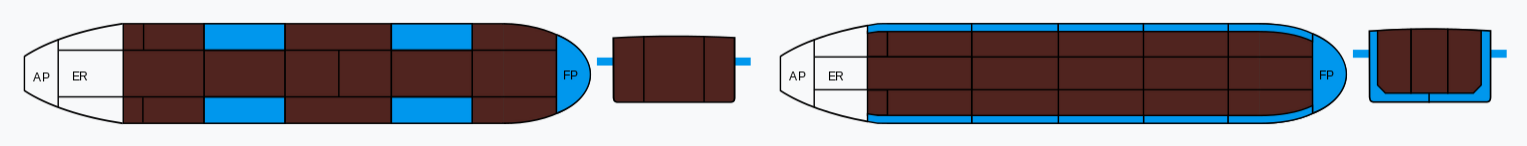 Simulatie Model
Productentanker Zaria
Lengte o.a.:			228,60 m
Breedte:		  	 	32,20 m
Holte:			  	21,60 m
Zomerdiepgang:	  	16,06 m
Draagvermogen:	   	83.890 t
Deplacement (TZ)    	98.700 t
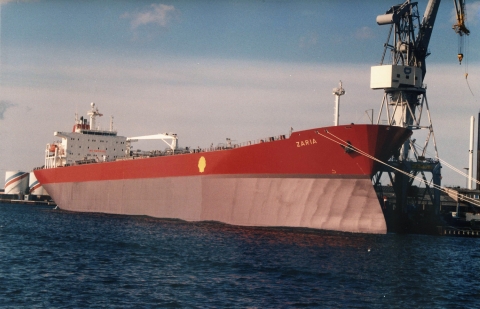 Gebouwd in 1989 voor Shell Tankers
Chemicaliën tanker
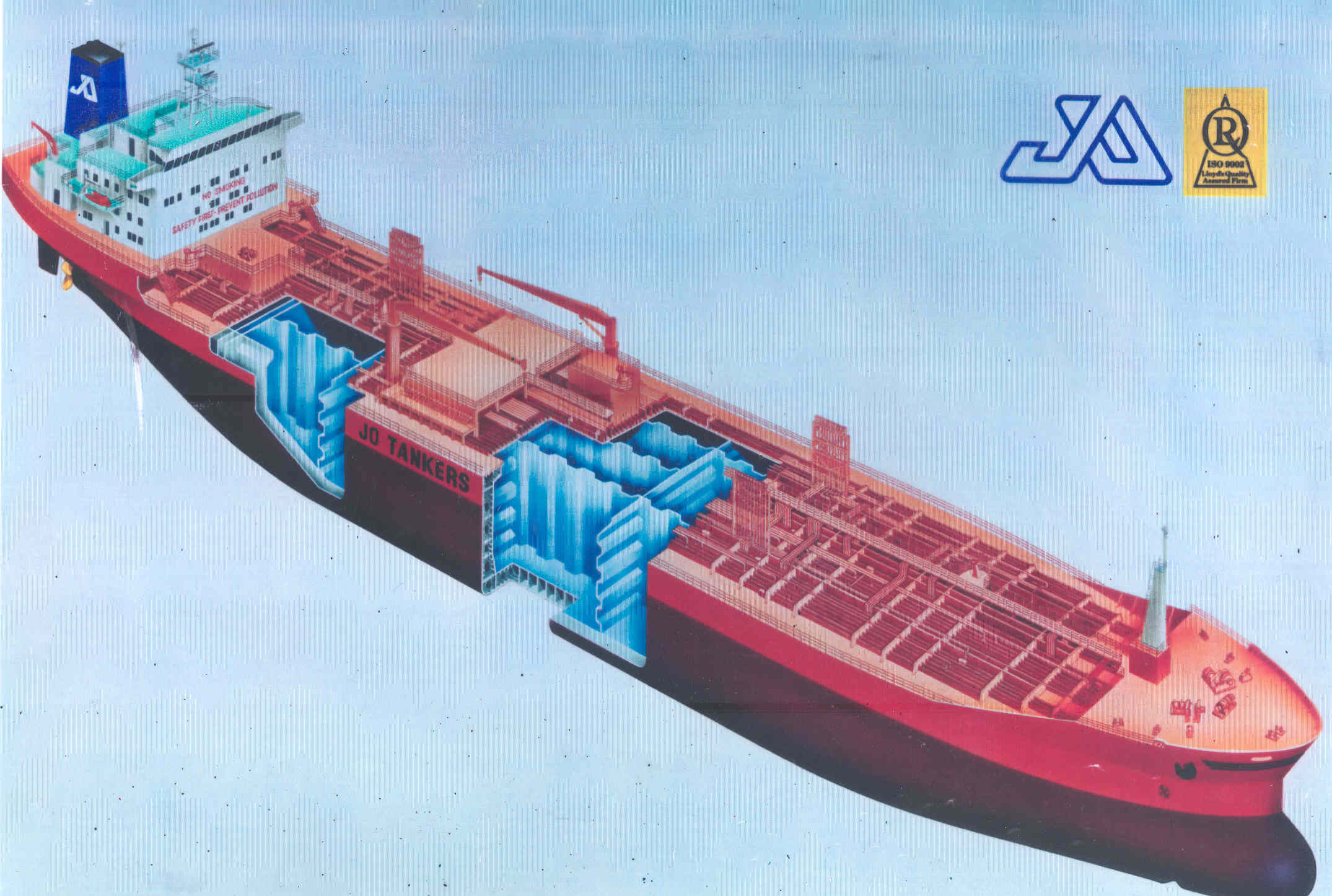 Damwandprofiel
Dubbel wandig
Dubbele bodem
Lading en Ballast systemen
Ladingsysteem
12 ladingtanks + twee sloptanks     
7 manifoldaansluitingen (voor lading)
Deepwell pomp in elke ladingstank [860 m3/u]
Heaters aan dek
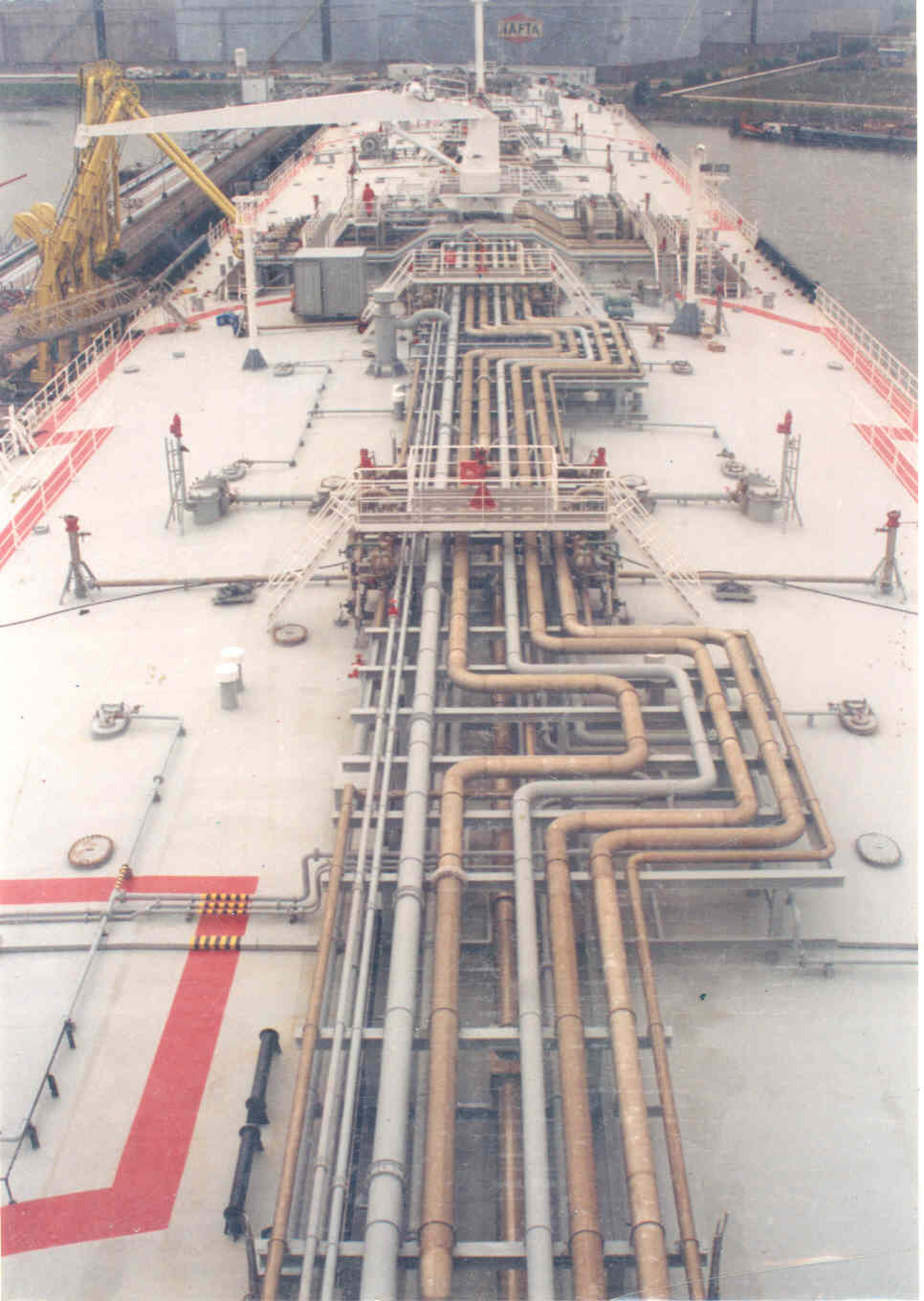 Ballastsysteem
13 gescheiden ballasttanks
2 ballastpompen [1100 m3/u]
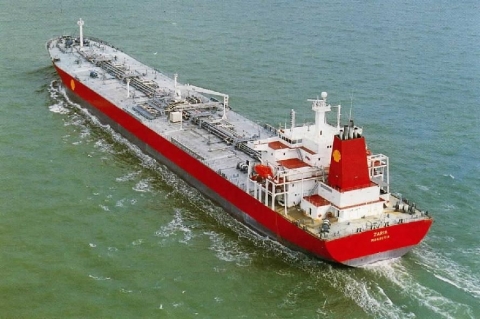 Schematische Layout
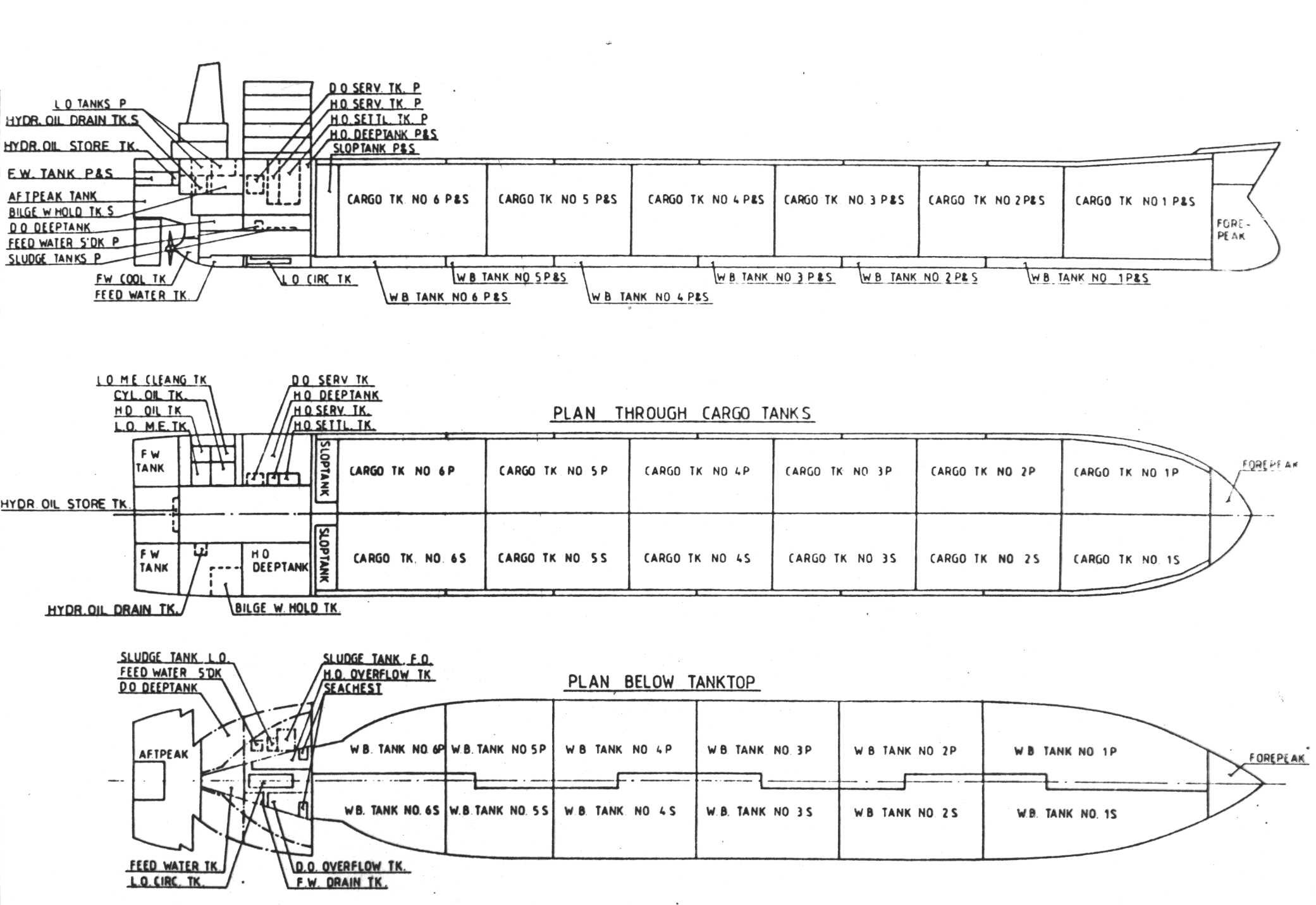 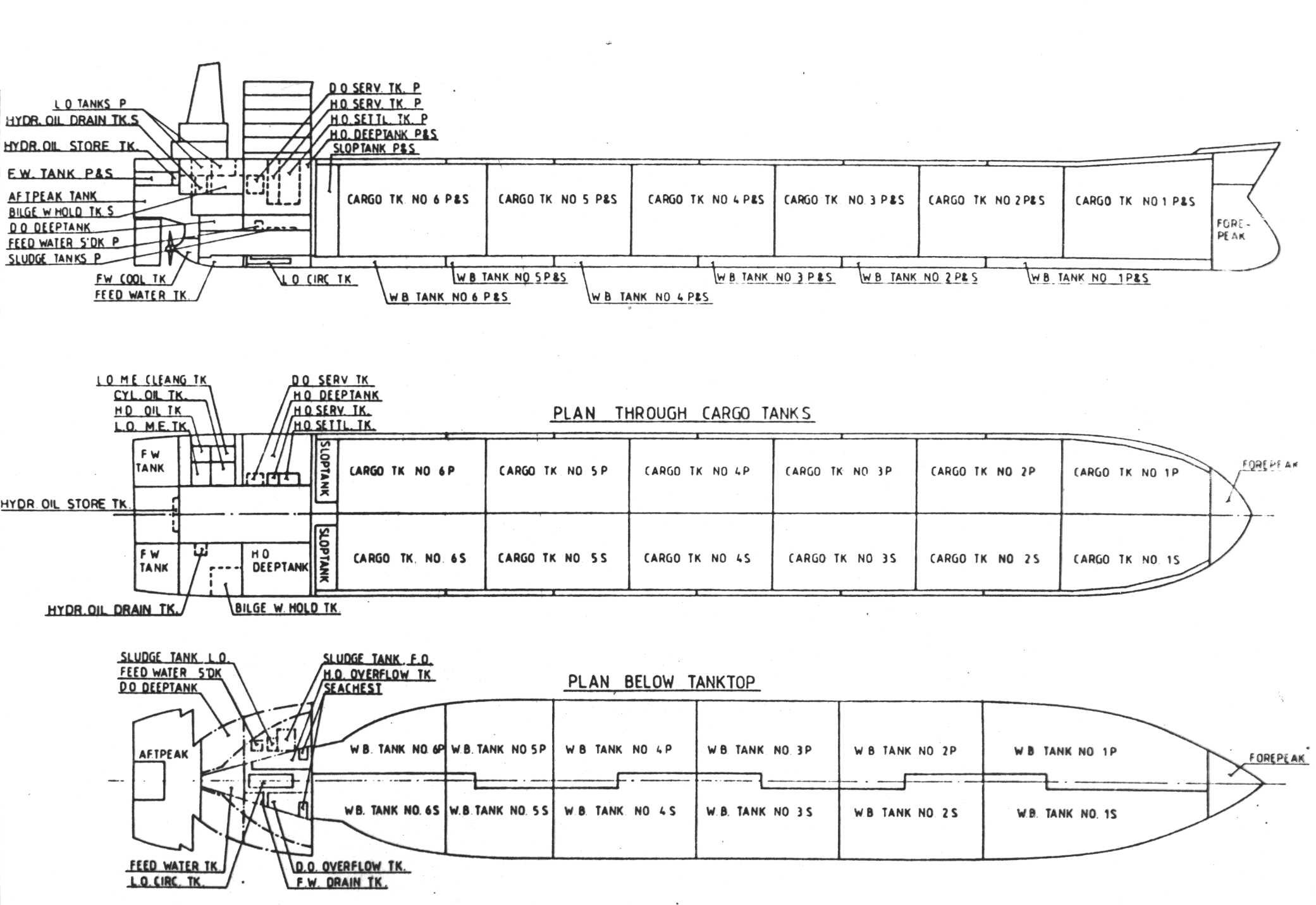 Ballast water
Pompkamer [MD113]
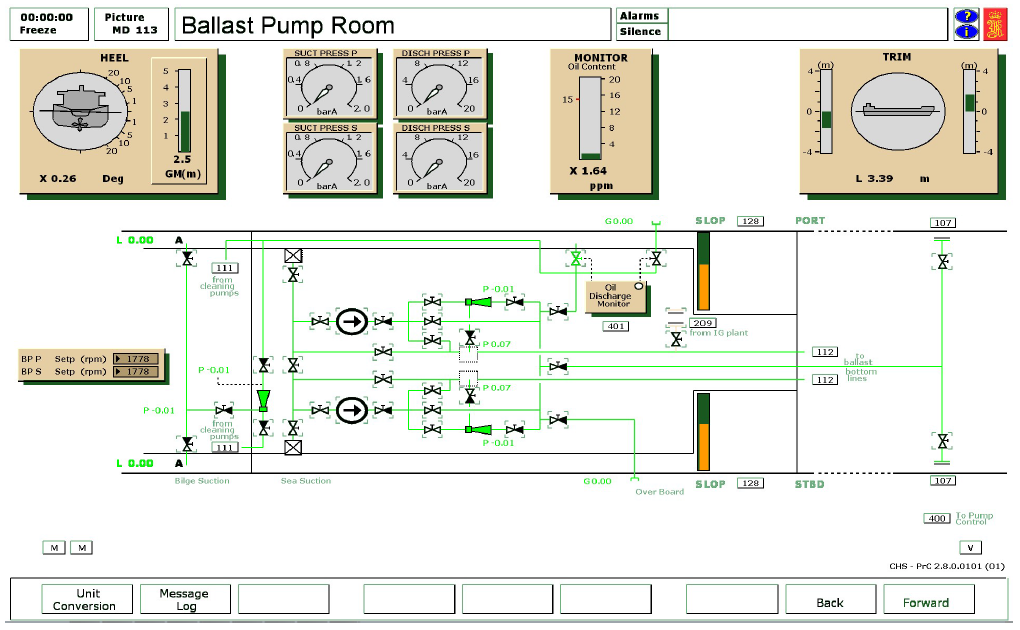 Leidingschema [MD112]
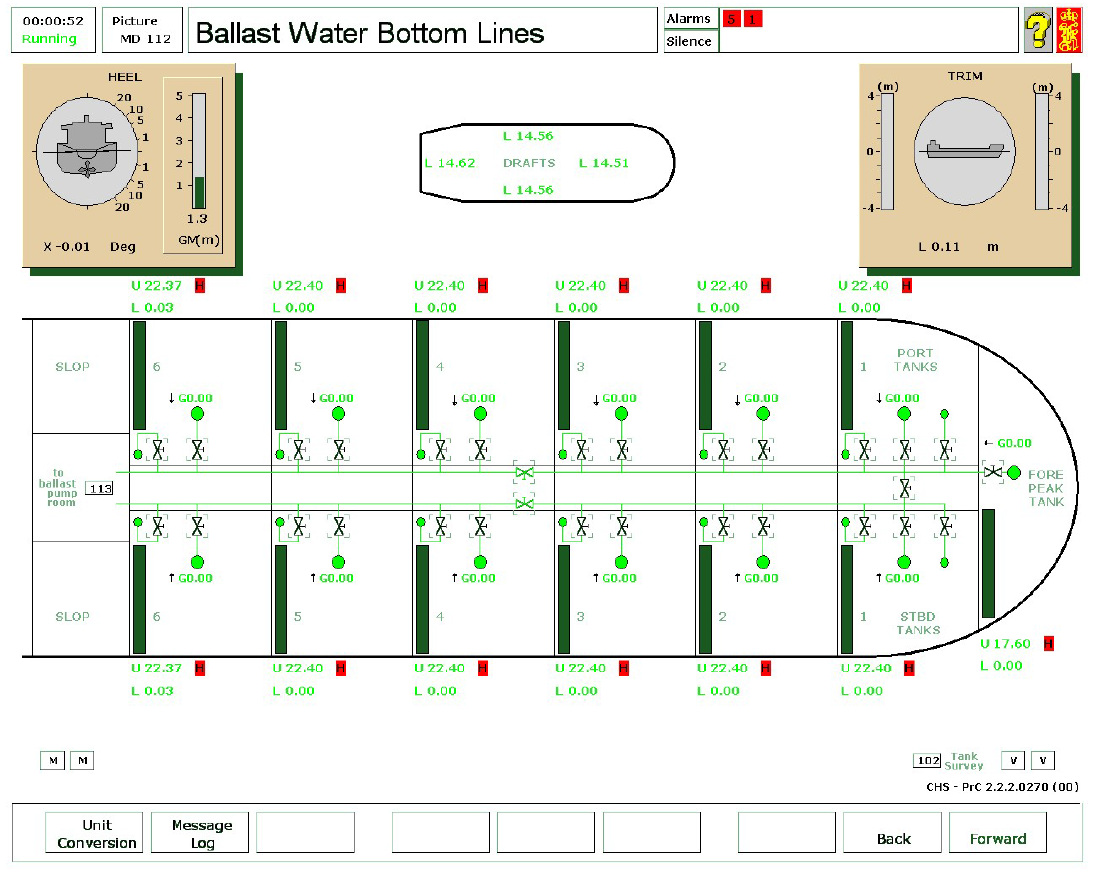 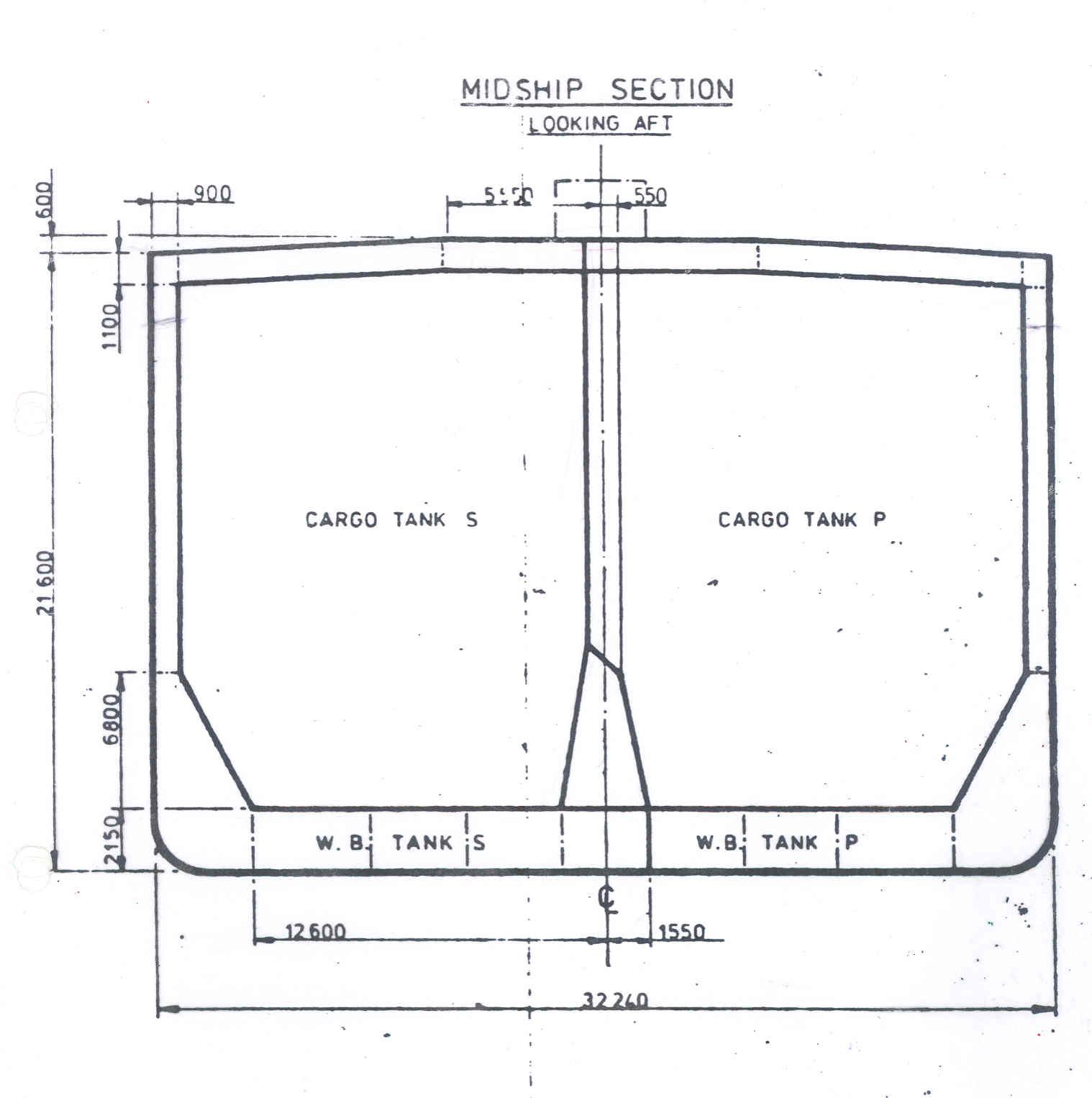 Vrije vloeistofoppervlakte

Oppervlakte vloeistof in een niet gevulde tank.
Beoordeel het gemaakte Stuwplan
Stuwplan	plan dat wordt opgemaakt door de stuurman om een 			lading te kunnen stuwen en plaatsen.


MD501	Load Calculator : Cargo bargraphs
MD101	Cargo bargraphs

Vergelijk het plan (MD501) met de werkelijke situatie van het schip (MD101) en noteer was er moet worden geladen
Ballast plan uitvoeren
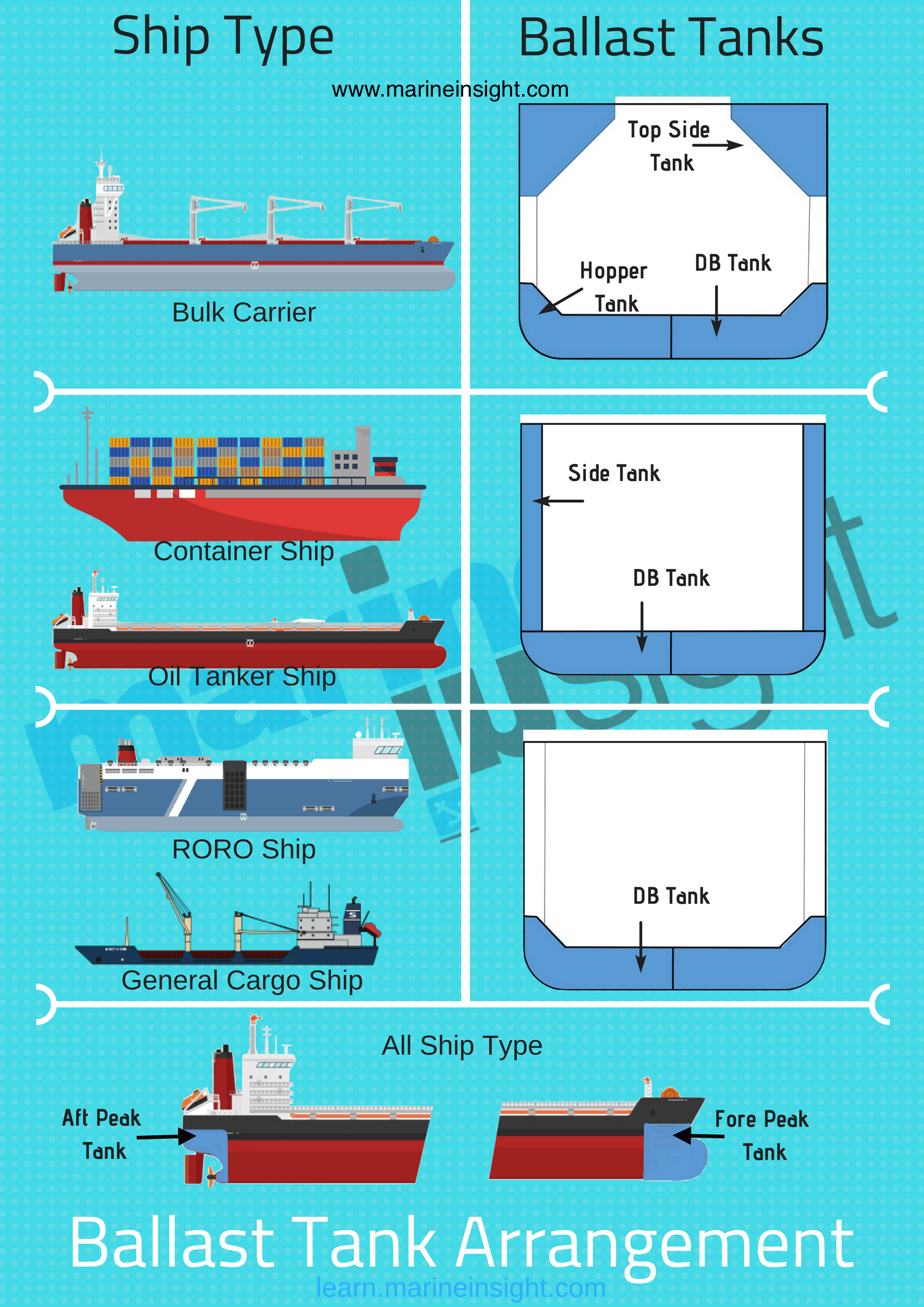 Het ballastsysteem heeft een centrale pompkamer met twee centrifigaalpompen.

Wij gaan vandaag eerst het schip ballasten:

MD113 	Ballast Pump Room		[max pomp capaciteit
MD112 	Ballast Water Lines		 2050rpm]	

MD300	Hydraulic Power Pack		
			Starten Motor
			Start Pilot pump
			Start Feed pump
			Start Powerpack 1 (2 en/of3)
Inert gas
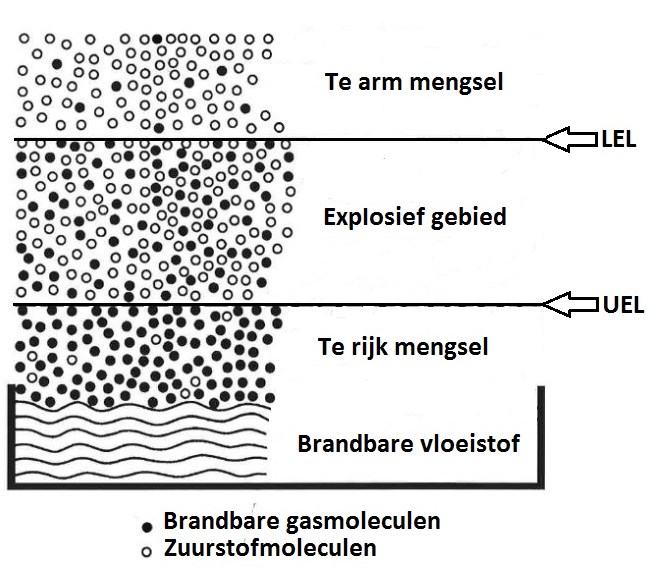 Inert gas wordt op olie tankers gebruikt om ontbranding of explosie van de hydrocarbon dampen te voorkomen. We willen het explosief gas mengsel beheersbaar houden, dus beneden LEL.	
		
Tank is inert  zuurstof [O2] <8%
Inert gas Generator produceert CO2 <5%
    
Een tank dient voor het beladen al inert te zijn en blijft dat tot de tank gewassen en gasvrij geventileerd is. 

Inert gas systemen zijn verplicht op olie tankers sinds de SOLAS wetgeving van 1974
Vapor Emission Control
PV Klep		Pressure Vacuum Valve

Mast Riser	
Gemeenschappelijke verticale leiding waar alle ontluchtingsleidingen van alle tanken op aangesloten zitten.

Manifold 
Tijdens laden en/of lossen, kan er ook voor gekozen worden de gassen af te blazen via het manifold.

Wanneer tijdens laden en/of lossen geen ladinggassen mogen worden afgeblazen 
dan wordt een dampretour gebruikt.

Controleer ook tijdens het laden, of de drukken in de tank nog steeds voldoen. Worden ze te hoog, gebruik dan de Mast Riser om de gassen af te blazen.
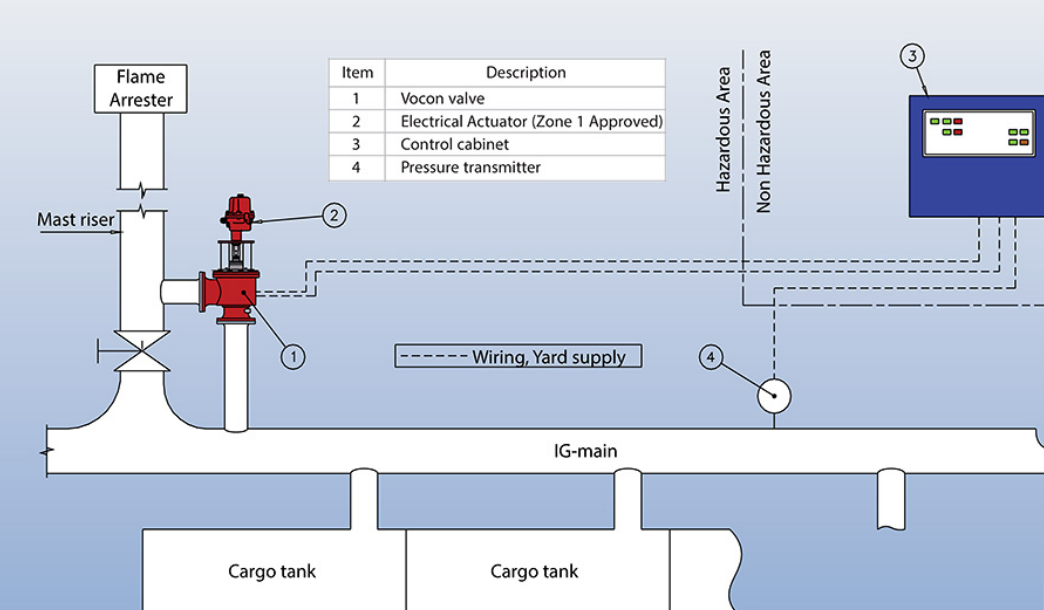 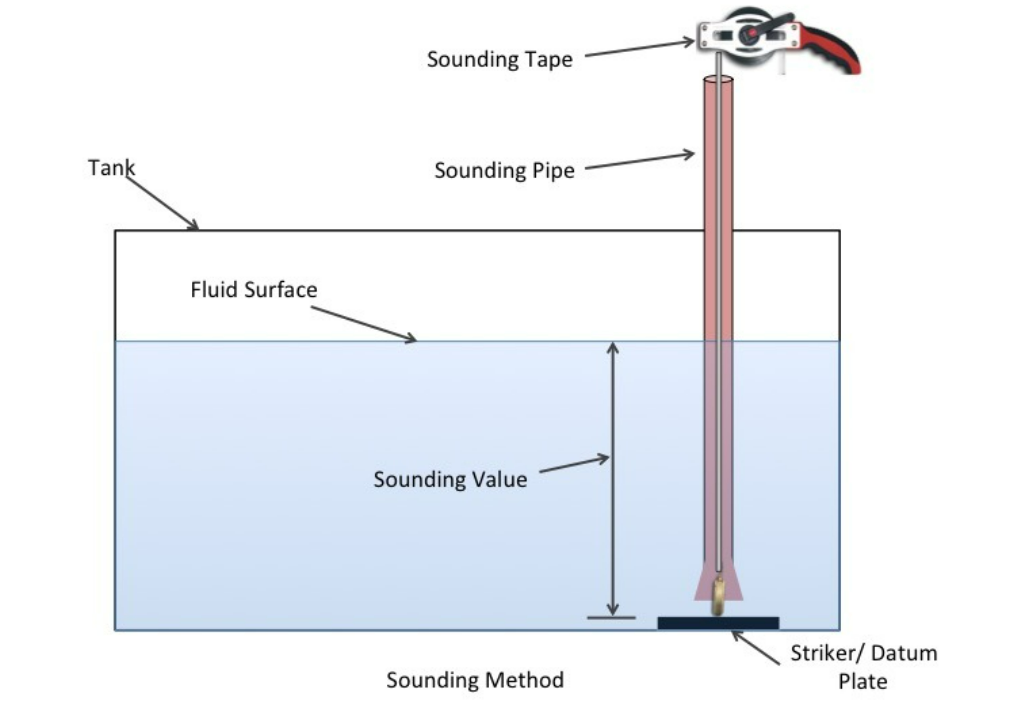 Inhoud van een tank berekenenOptie 1: Laat je meetlint in de sounding pipe naar de bodem van de tank zakken. Wanneer je het meetlint weer oprolt, lees je de afstand af.Kijk in je sounding tables, en lees de inhoud van de tank af met de verkregen afstand.
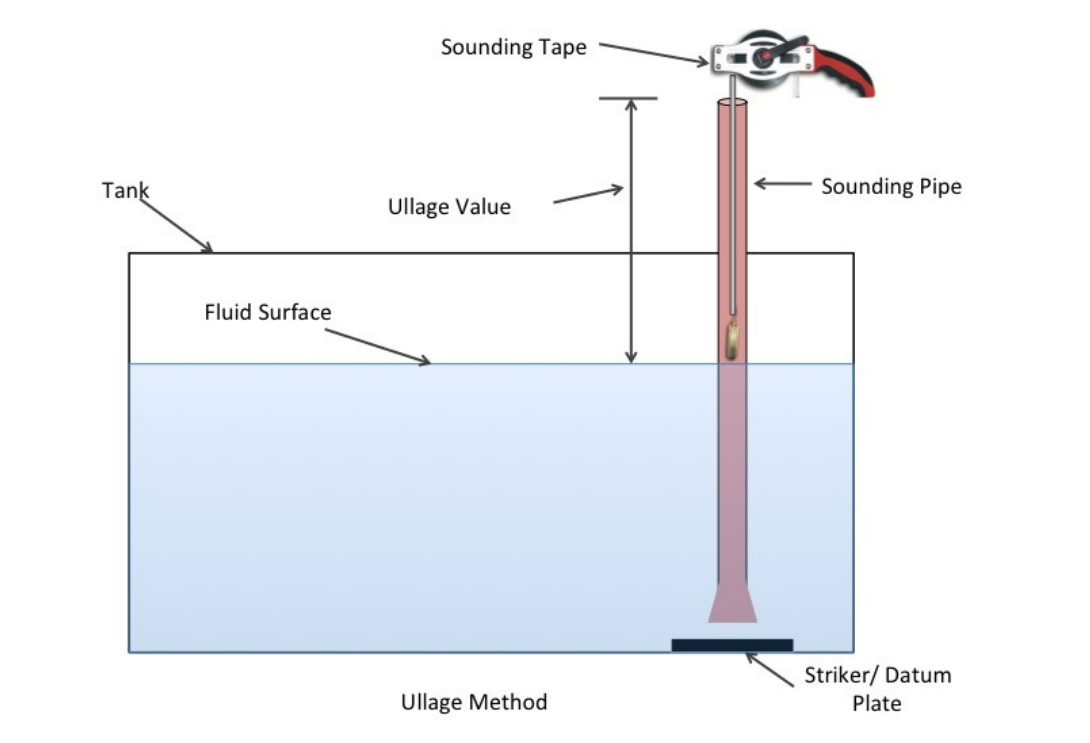 Inhoud van een tank berekenenOptie 2 :Laat je meetlint in de sounding pipe zakken totdat je de inhoud van de tank aanraakt. Je meet nu de ullage van de tank.Lees de afstand af op je meetlintKijk in je sounding tables, en lees de inhoud van de tank af met de verkregen afstand.
Controle Wetgeving
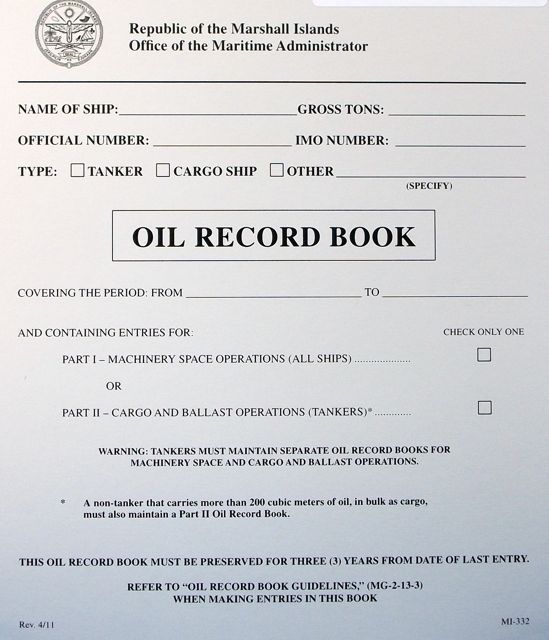 In het Oil Record Book dient men alle verandering van hoeveelheden in tanken bij te houden. 
	waar
	hoeveel
	welke lading geladen/gelost
	welke tanken schoongemaakt
	wat gebeurt er met waswater

Het niet naleven van MARPOL regels is geen overtreding maar een misdrijf, waarvoor zelfs hechtenis kan worden op gelegd.
Aftoppen van lading tanks
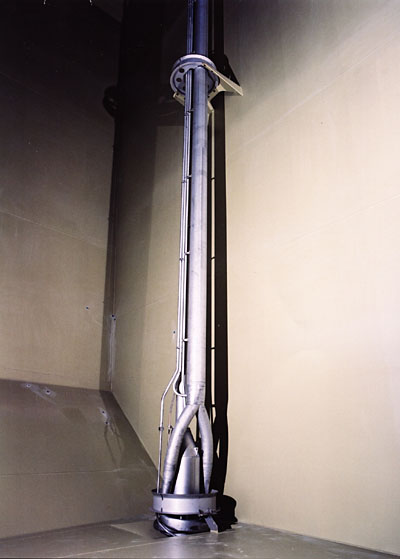 Iedere ladingtank heeft een eigen deepwell pomp, een 
hydraulisch aangedreven centrifugaal pomp.
	
Tankers moeten zijn uitgerust met een efficiënt tank strip systeem, hiermee zorgt men dat na het lossen slechts een zeer 
beperkte hoeveelheid lading achterblijft. (MARPOL). 

Wij moeten ook het schip gaan laden:

MD100 	Shore Tanks 				[tank nr.3]
MD107 	Ship/Shore Connection	[laadarm 4]
MD109 	Cargo X-over				[tank 4 en 6 oplijnen]
MD125	Nr 4 tanks P&S			[max pomp capaciteit 
MD 127 	Nr 6 tanks P&S			 2050rpm]
MD211	Vapour Emission Control
Waswater - Slops
Er MOET gewassen worden naar een sloptank aan boord. 
Een sloptank op een olie tanker is een aangewezen tank waar slops in worden verzameld. 

De sloptank heeft een capaciteit van 3% van de totale lading capaciteit;
Dit mag 2% zijn als je het waswater hergebruikt wordt;
En zelfs 1% wanneer de ladingstanken gladwandig zijn.

Wat te doen als de sloptank(n) vol is(zijn)? 
Waswater mag worden geloosd, mits er aan de volgende eisen voldaan wordt.
De ladingsrestanten moeten worden afgegeven aan de wal.	 	
		

IMO MARPOL annex I – Chapter 4  - Regulation 34
	niet in “special areas”
	tanker moet meer dan 50nm uit de kust zijn
	vaart lopend en koershoudend zijn
	niet meer dan 30 liter per nm
	niet meer dan 1/30000 van de totale lading
	verplicht via een Oil Discharge Monitor
	visuele controle wateroppervlakte
Slops afgeven aan de wal
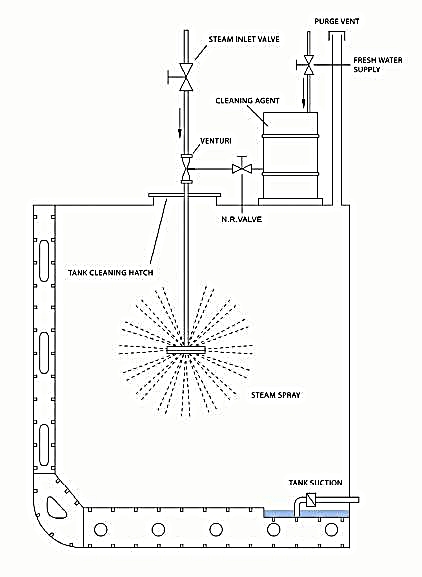 Iedere ladingtank en slop tank heeft een eigen deepwell pomp, een hydraulisch aangedreven centrifugaal pomp.
	

Het laatste onderdeel van de oefening is de slops afgeven:

MD100 	Shore Tanks 				[tank nr.5]
MD107 	Ship/Shore Connection	[laadarm 7]
MD108	Cargo Deck Lines			
MD128	Slop tanks P&S			[max pomp capaciteit 
				 				 3300rpm]
MD211	Vapour Emission Control